ХХIII КОНФЕРЕНЦИЯ МОЛОДЫХ ИССЛЕДОВАТЕЛЕЙ
«ШАГ В БУДУЩЕЕ»
 
 
ПРЕЗЕНТАЦИЯ УЧЕНИЦЫ                              РУКОВОДИТЕЛЬ УЧИТЕЛЬ 
 10 Б класса МБОУ СОШ №15                         ИСТОРИИ МБОУ СОШ №15
ДАГИРОВОЙ АНЖЕЛИКИ М.                           ГАШИМОВ Р.Р.
НАЦИОНАЛЬНО-ОСВОБОДИТЕЛЬНАЯ
БОРЬБА НАРОДОВ ЮЖНОГО ДАГЕСТАНА
В 1830 – 1850гг.
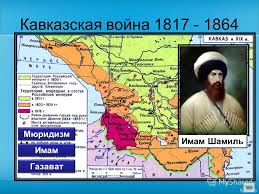 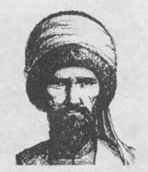 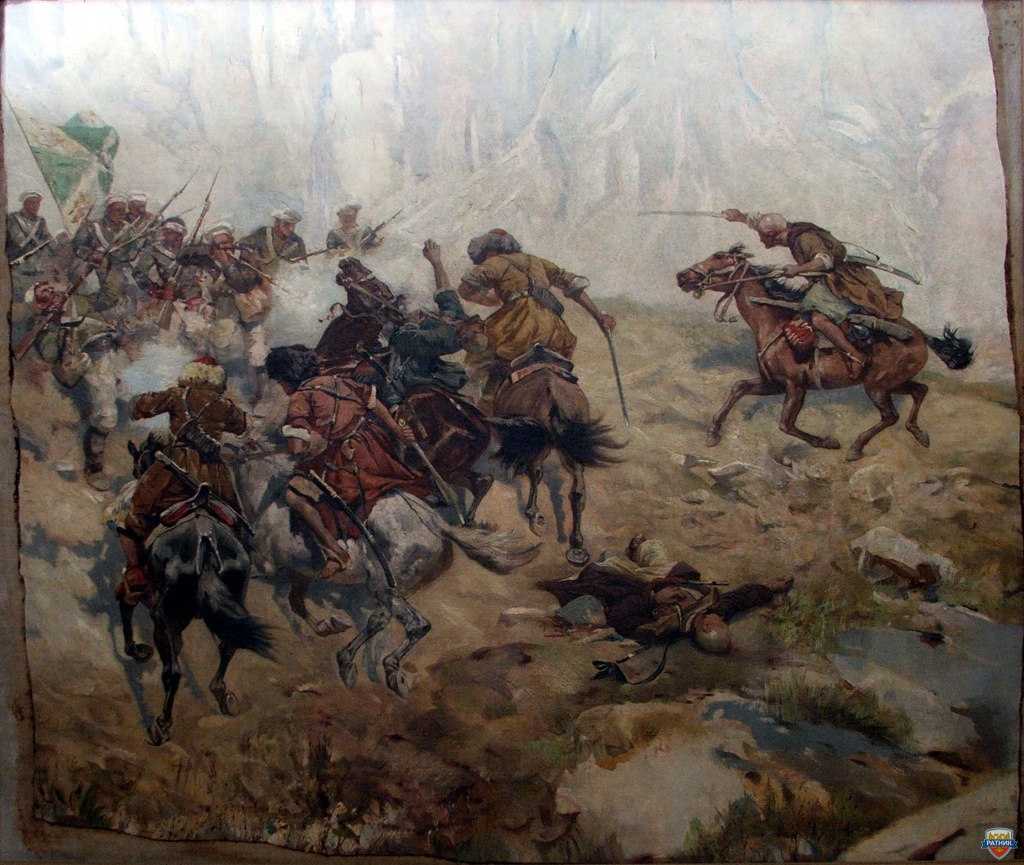 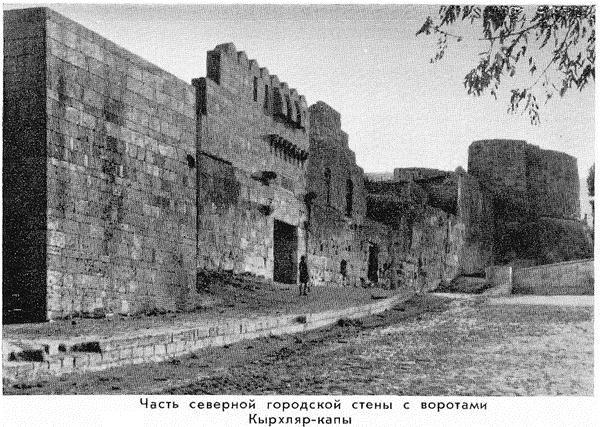 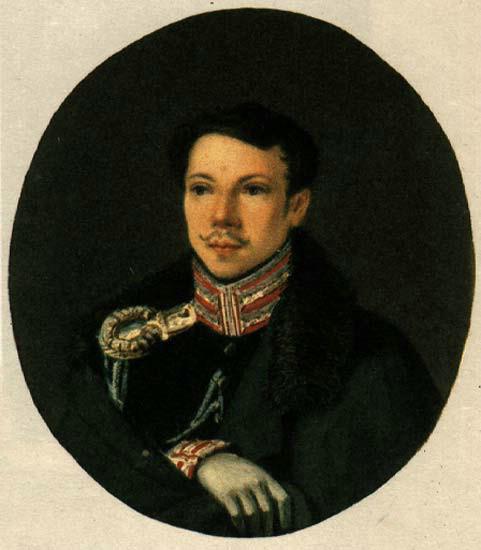 Александр Александрович Бестужев Марлинский
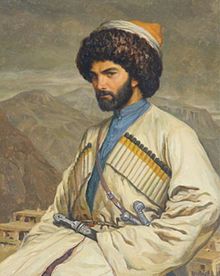 Хаджи-Мурат
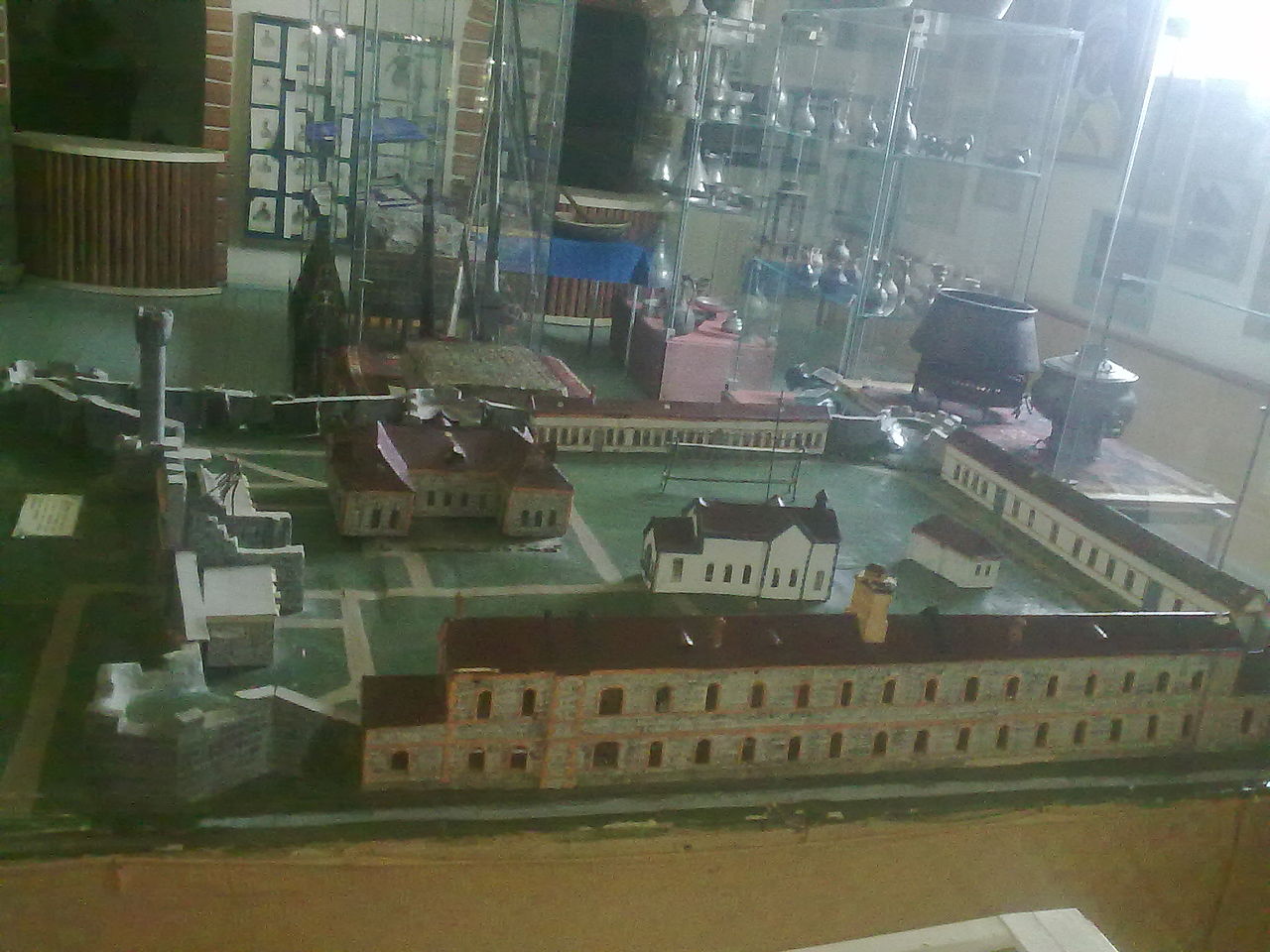 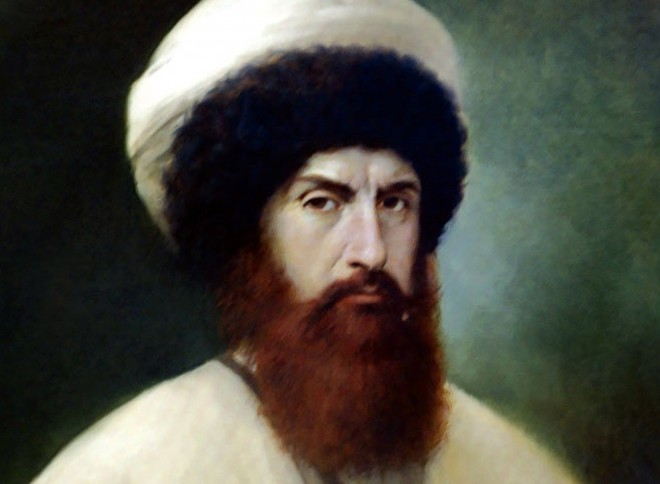 ИМАМ ШАМИЛЬ
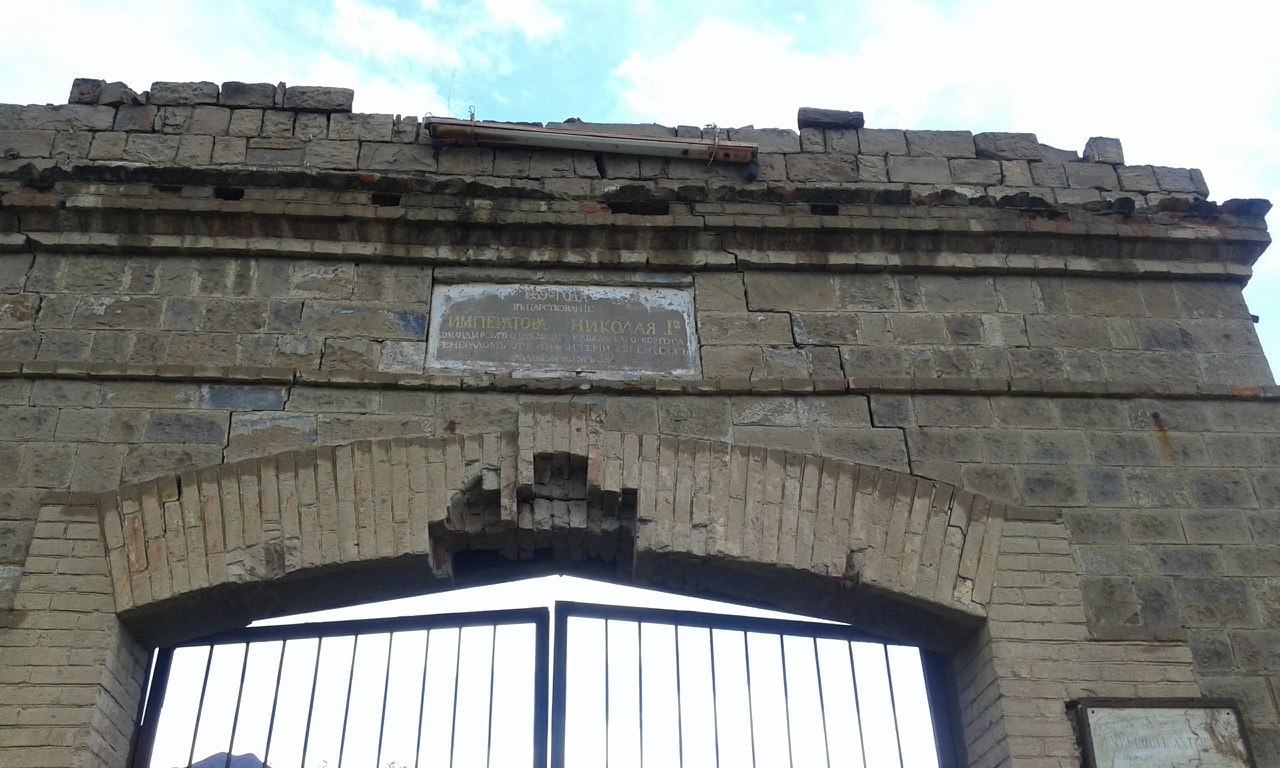 «1839-го года в царствование императора Николая I-го командиром отдельного кавказского корпуса генералом от инфантерии Евгением Головиным»
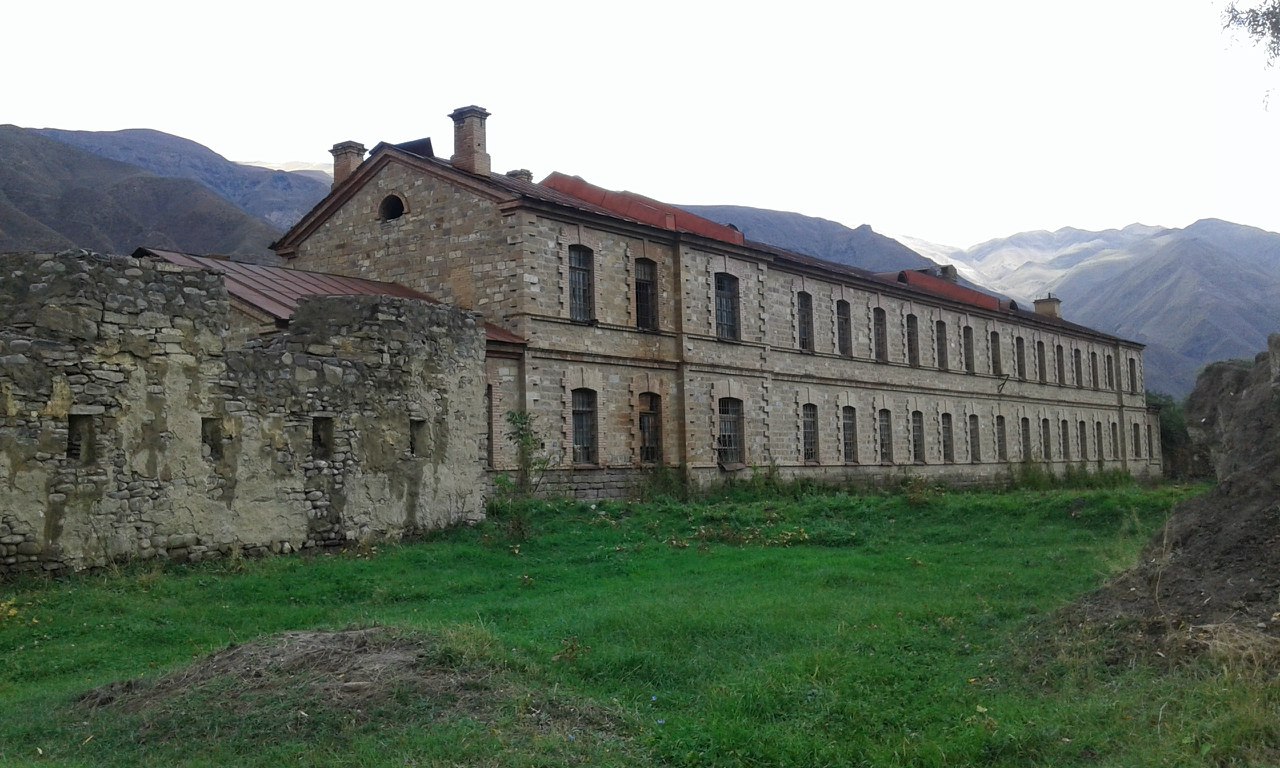 Солдатские казармы
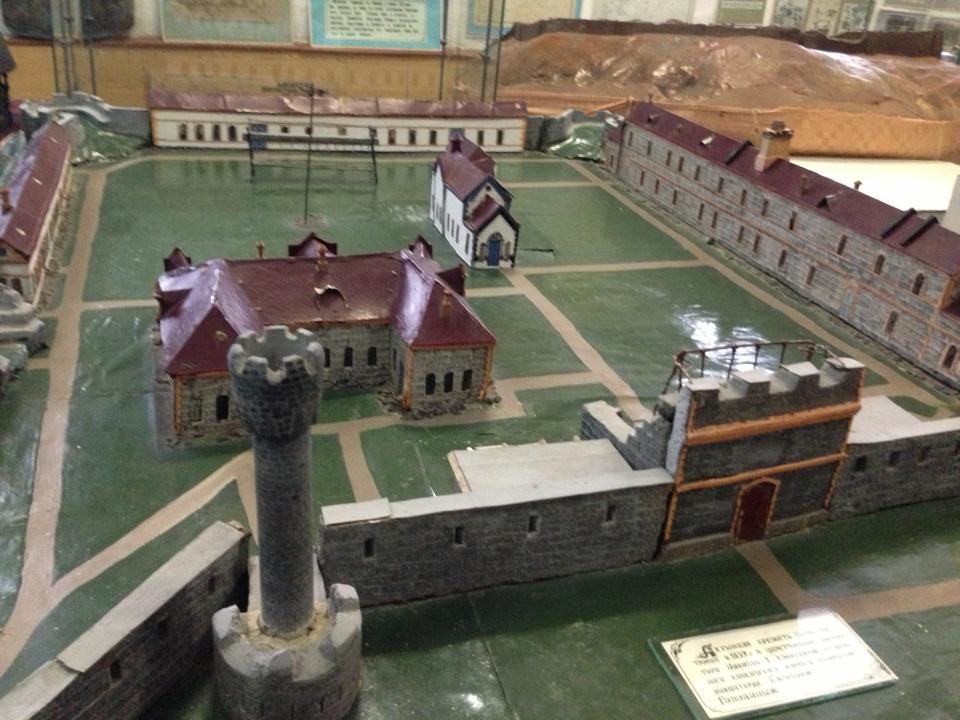 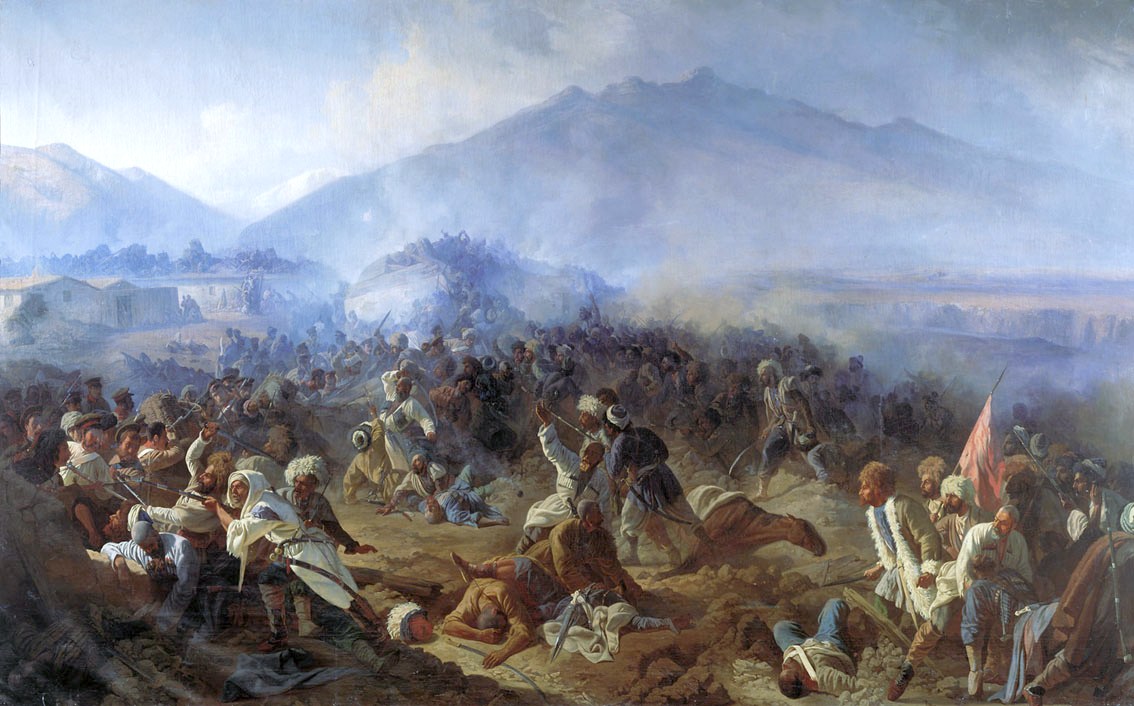 Битва за Ахты — военные действия, происходившие между мюридами имама Шамиля и русскими войсками  с 14 по 22 сентября              1848г.  возле аула Ахты.
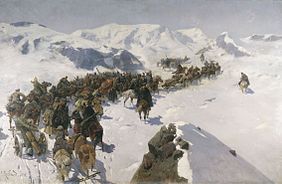 Рубо, Ф. А. «Переход князя Аргутинского через Кавказский хребет», 1892.
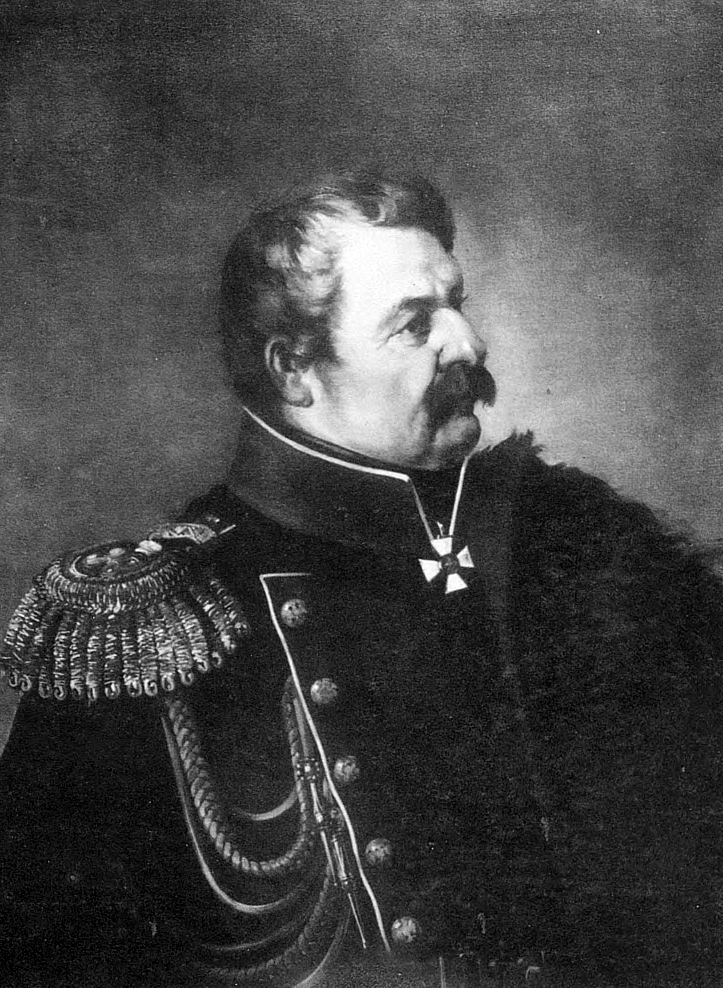 М.З. Аргутинский